Marketing Your Brand UNIDO ITPO Bahrain
Nivedita Dhadphale 
+973 3633 5000
nd@consultnivs.com
What is Marketing
Marketing is the management process responsible for the identifying, anticipating and satisfying of customer requirements profitably (CIM2012)
Marketing consists of individual and organisational activities that facilitate and expedite satisfying exchange relationships in a dynamic environment through the creation, distribution, promotion and pricing of goods, services and ideas (Dibb et al, 2005)
As organisations try to achieve satisfied customers, so it could be argued that the simplest definition of marketing is “Common Sense applied”
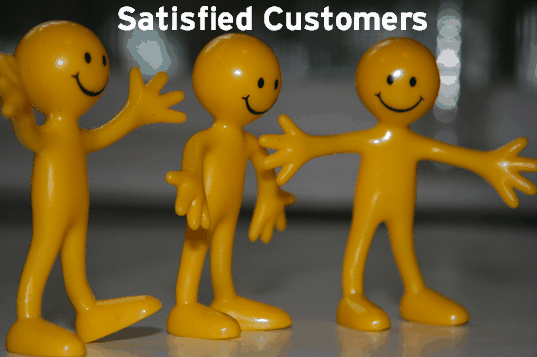 The Evolution of Marketing
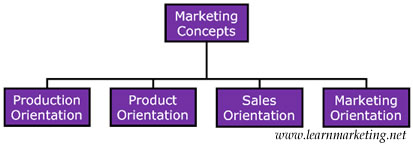 The Evolution of Marketing
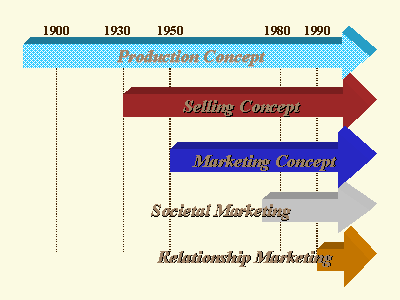 What is a stakeholder?
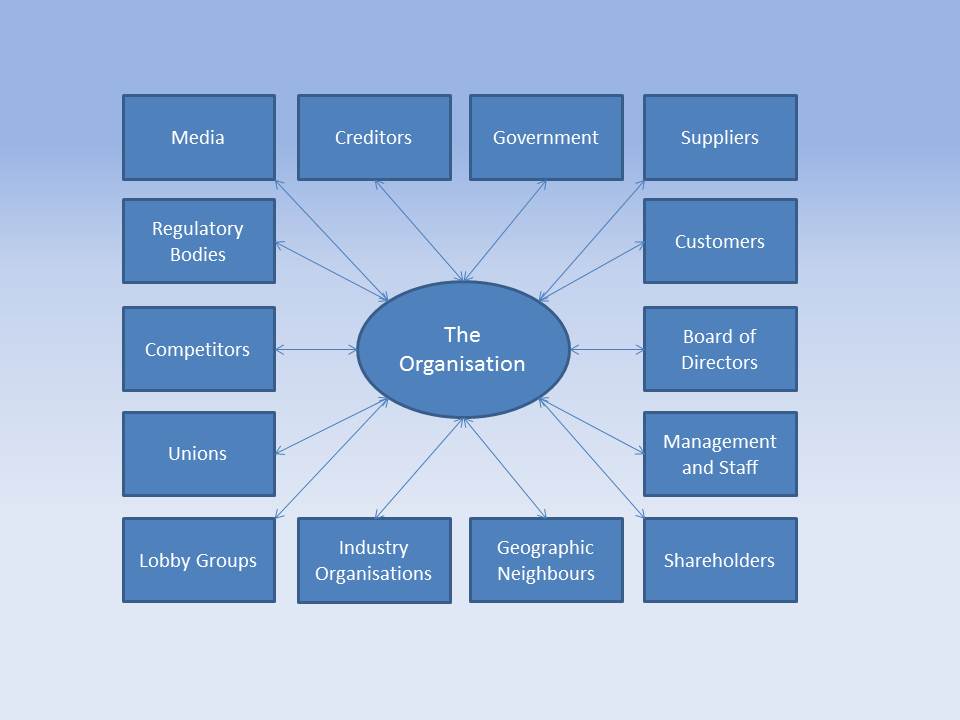 Segmentation
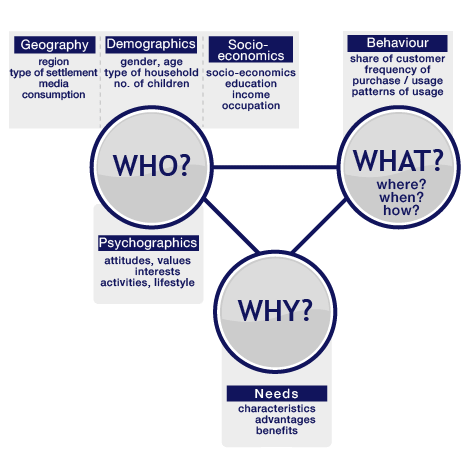 Segmentation, targeting and positioning
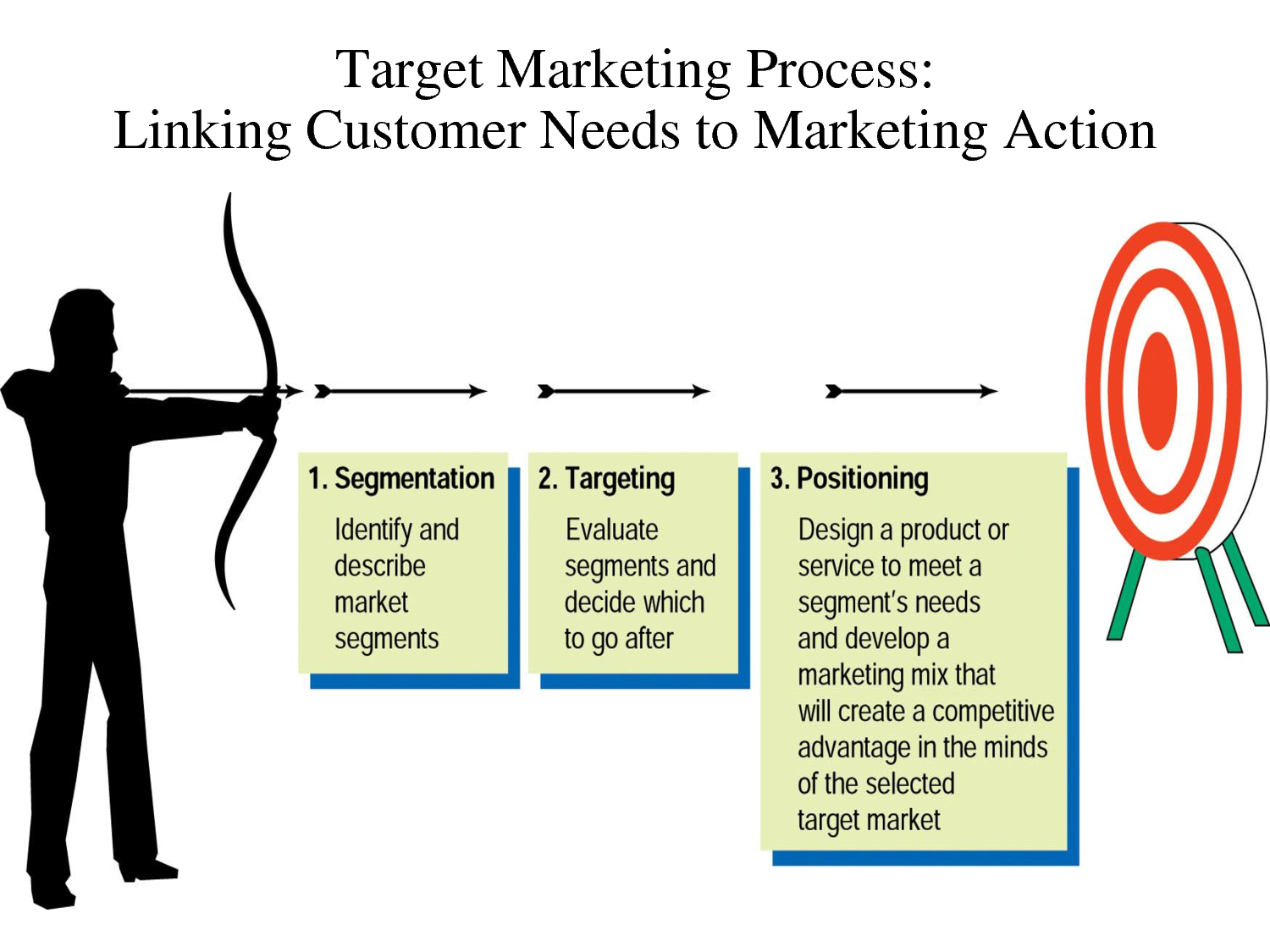 Targeting
Targeting is the development of a marketing mix which can then be directed at a particular segment
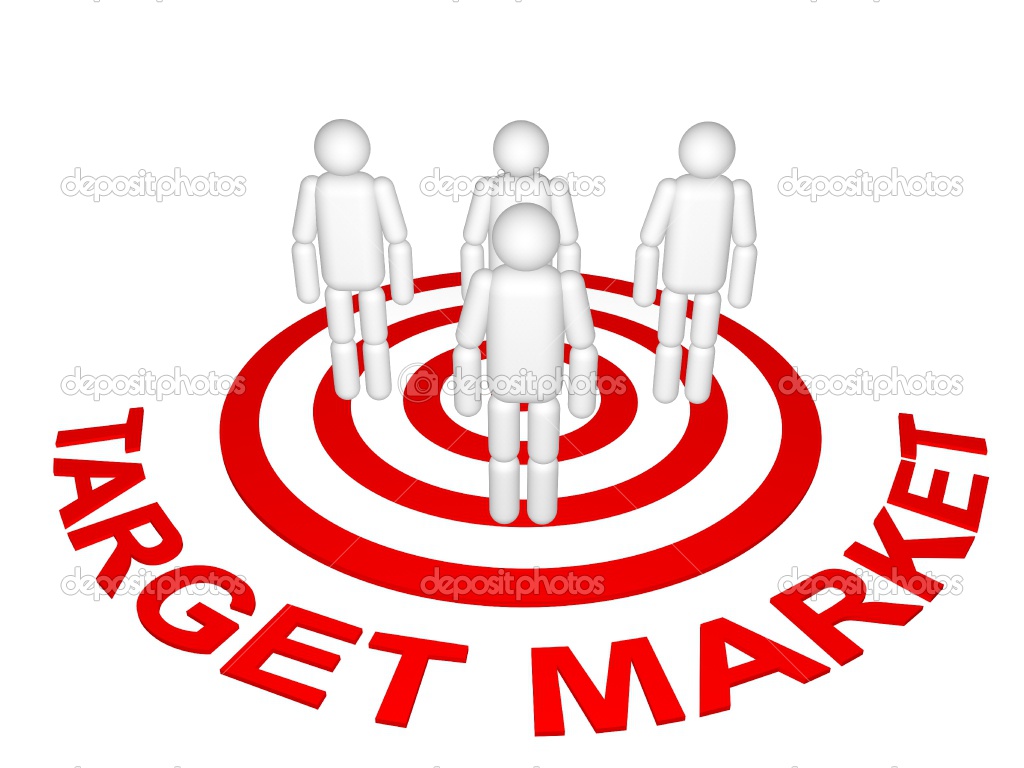 Segmentation, targeting and positioning
Positioning – how an organisation and customers see a product in comparison with other similar products
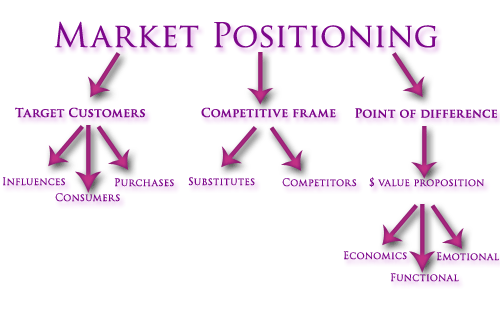 Segmentation, targeting and positioning
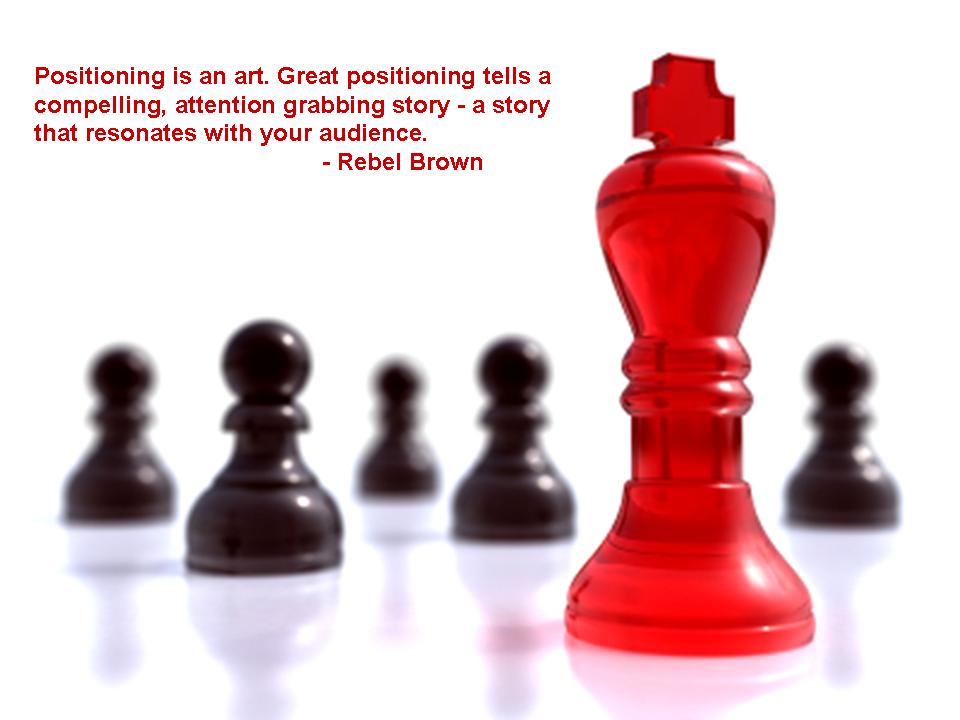 Positioning Statement
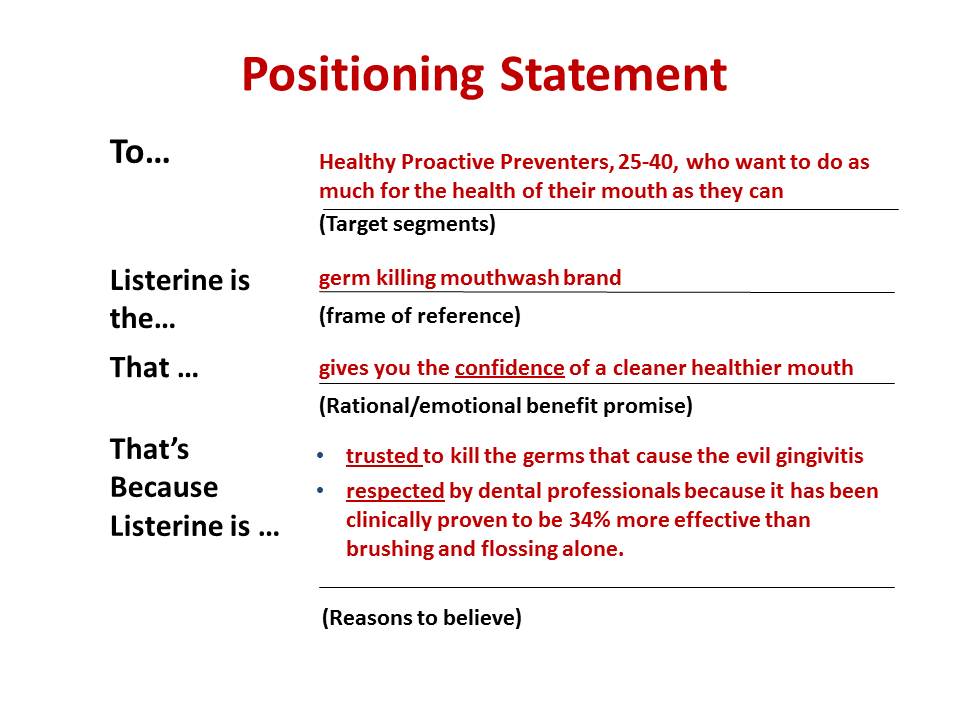 Marketing’s Cross Functional Role
Marketing Orientation
Where a business focuses on customer needs and wants to build long term relationships.
Role manifests itself in the following;
Information is shared
Common goal setting
Clear company policies
Marketing becomes a service provider
Marketing contributes to strategic planning and strategy
Internal marketing
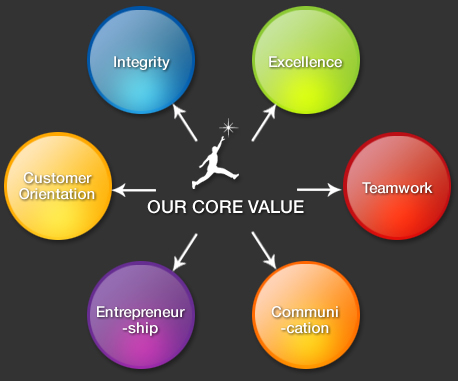 Internal Marketing
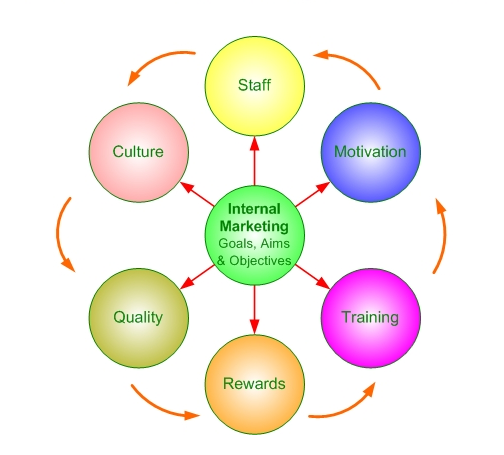 Encourage atmosphere of pride
Provide suitable vehicles in innovation
Improve lateral communication
Cut down layers of hierarchy
Increase available information
Ensure that leadership is aware of its limited perspective
Internal Marketing
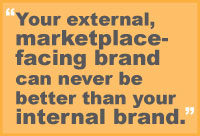 Impact of Marketing on Society, Consumers and Environment
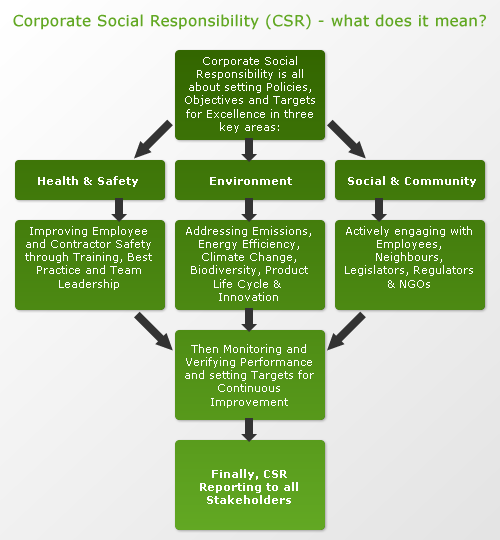 Corporate Social Responsibility (CSR); theory that organisations consider the community and society in which they work as well as customers and profits
Relationship vs transactional marketing
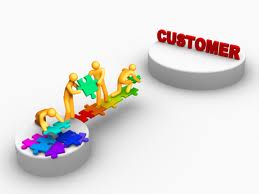 Relationship marketing: 
	the development and management of a long-term relationship with customers, suppliers and distributors, moving from attracting to retaining.
Relationship vs transactional marketing
Retaining customers is cheaper than recruiting new ones
Customer defection is damaging to the company
Customer loyalty leads to long-term stability and growth
Technological advances aid in meeting customer needs more effectively
Customers should be judged on their lifetime value
Small changes in retention rates have large effects on future revenues.
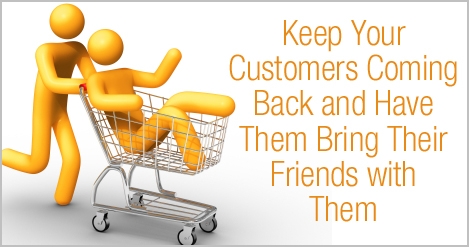 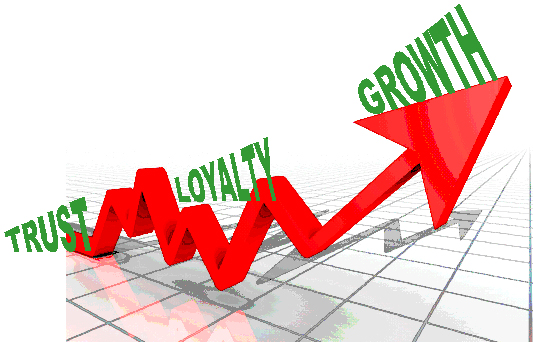 Setting Objectives
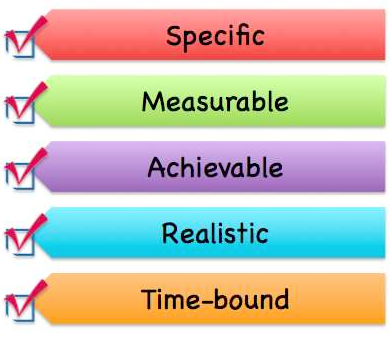 Internal Influences on objectives
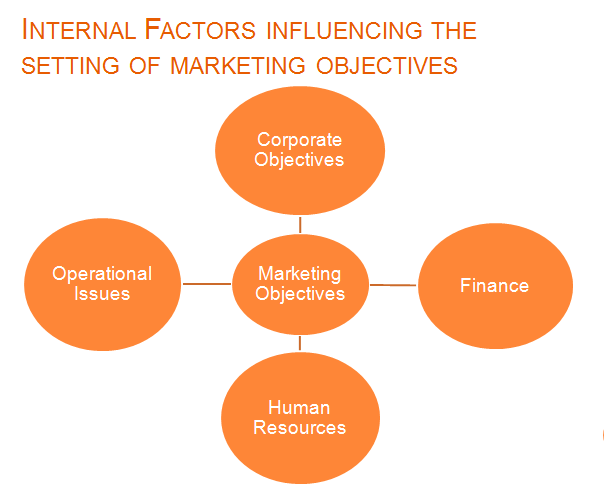 Corporate influences
Resource constraints
Aspirations of staff members
External Influences on objectives
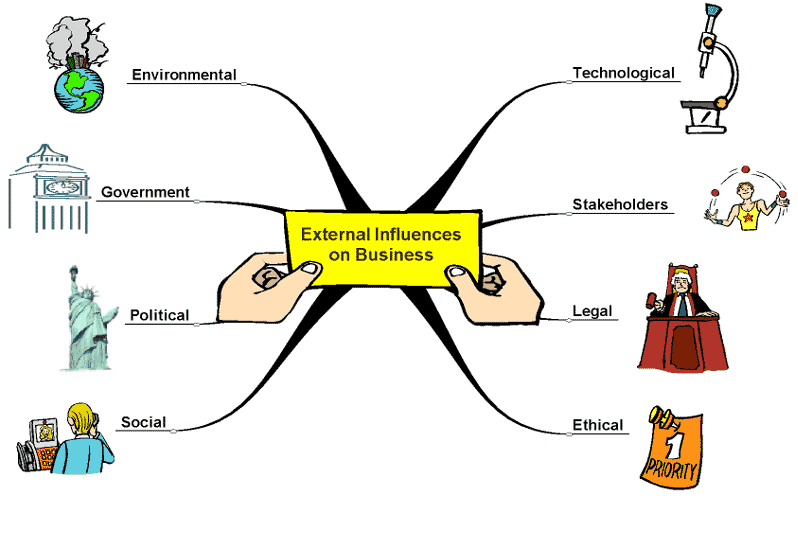 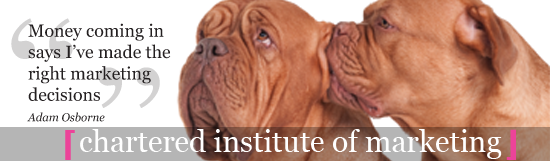 The Marketing Mix
Marketing Mix 
	the core of marketing. It is traditionally expressed as either the 4Ps (product, price, place and promotion) or &Ps (the 4Ps plus people, process and physical evidence).

Services
	a set of benefits which satisfy needs and wants but are not tangible – they are intangible and non-physical such as travel, medical care or consultancy.
The 4 Ps
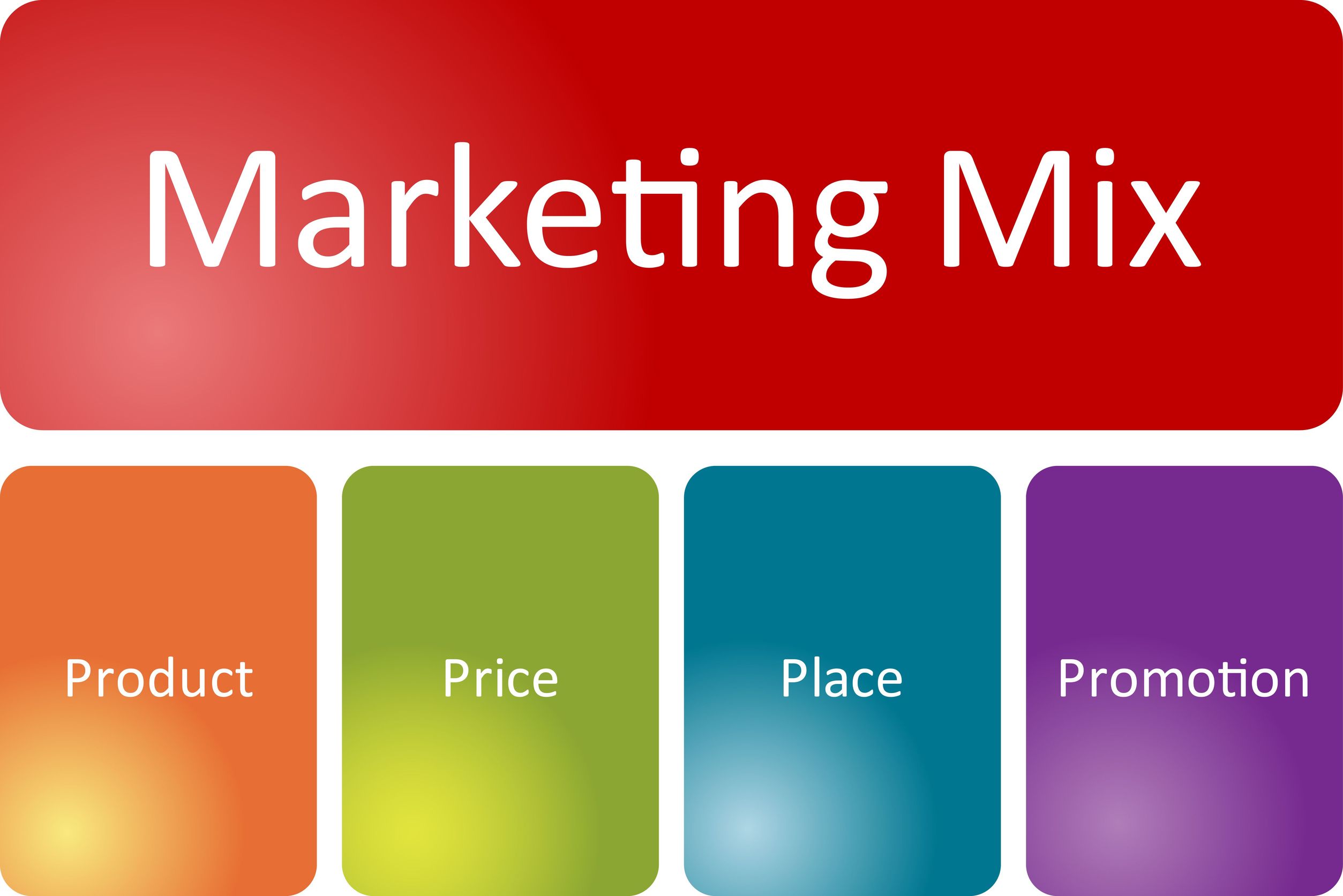 The 4 Ps
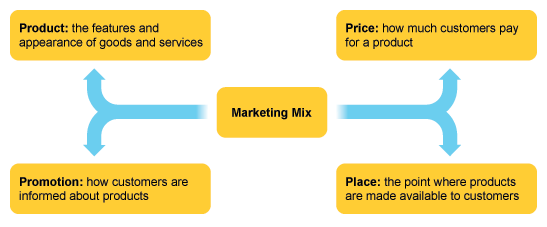 The 7 Ps
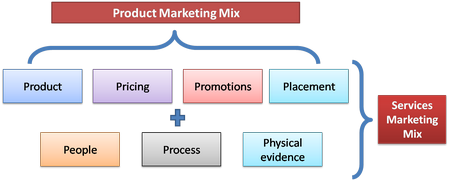 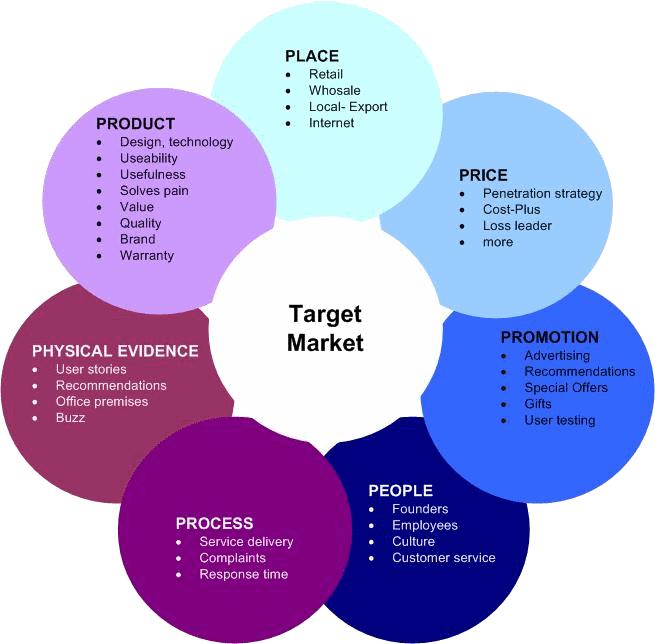 The 7 Ps
Promotion
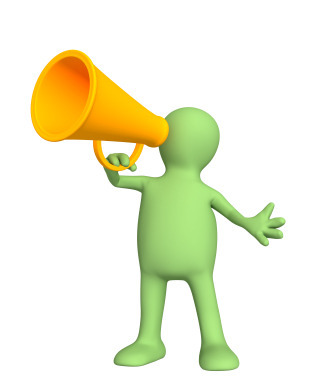 Promotion  – can also be called “promotional mix” and consists of many different communication methods to tell potential customers about the products on offer, where to find them and what price. 
Where it is available
What it can do for them
How much it might cost
Advertising
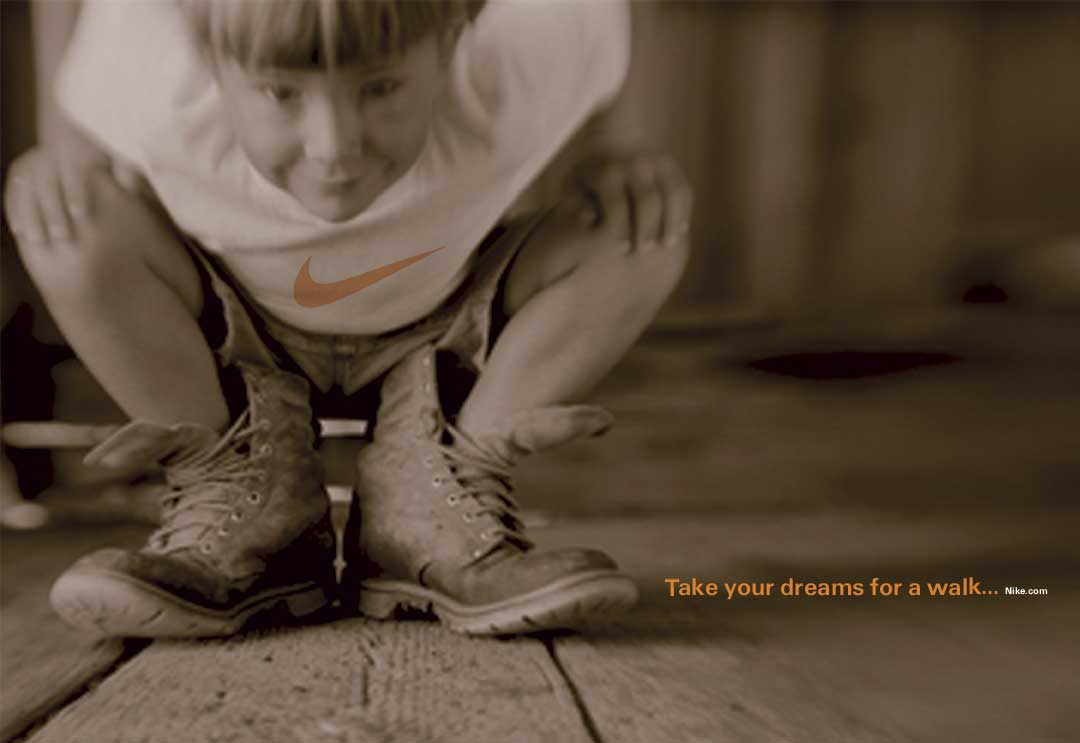 Advertising  –   is any “paid form of non-personal presentation and promotion of ideas, goods or services by any identifiable sponsor” (American Marketing Association)
Public Relations
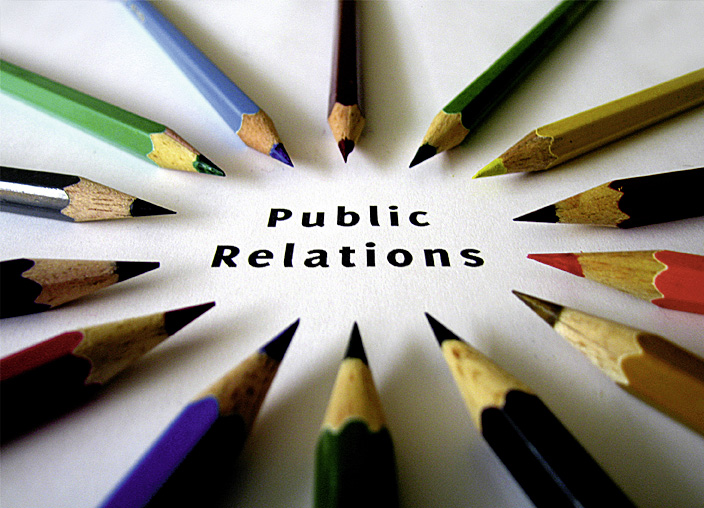 Public Relations   is a planned and sustained set of communications established t gain and maintain goodwill and understanding between the organisation and its markets
Public Relations
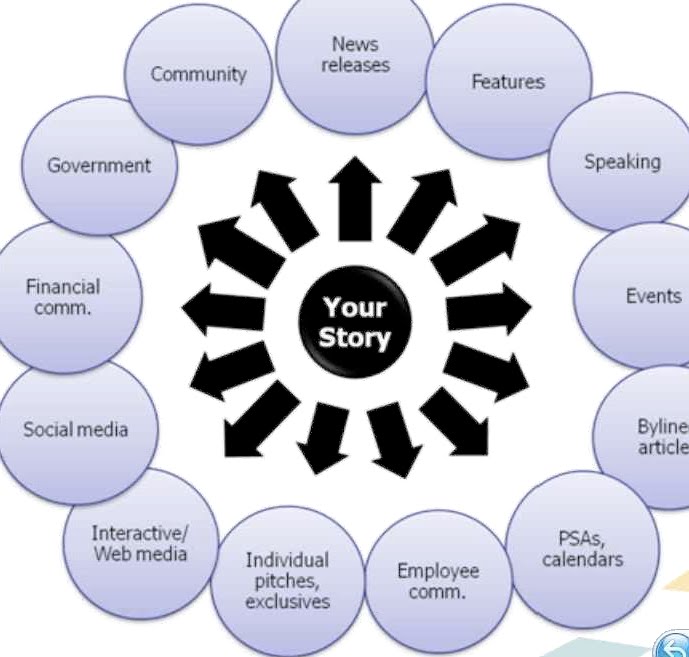 Sales Promotion
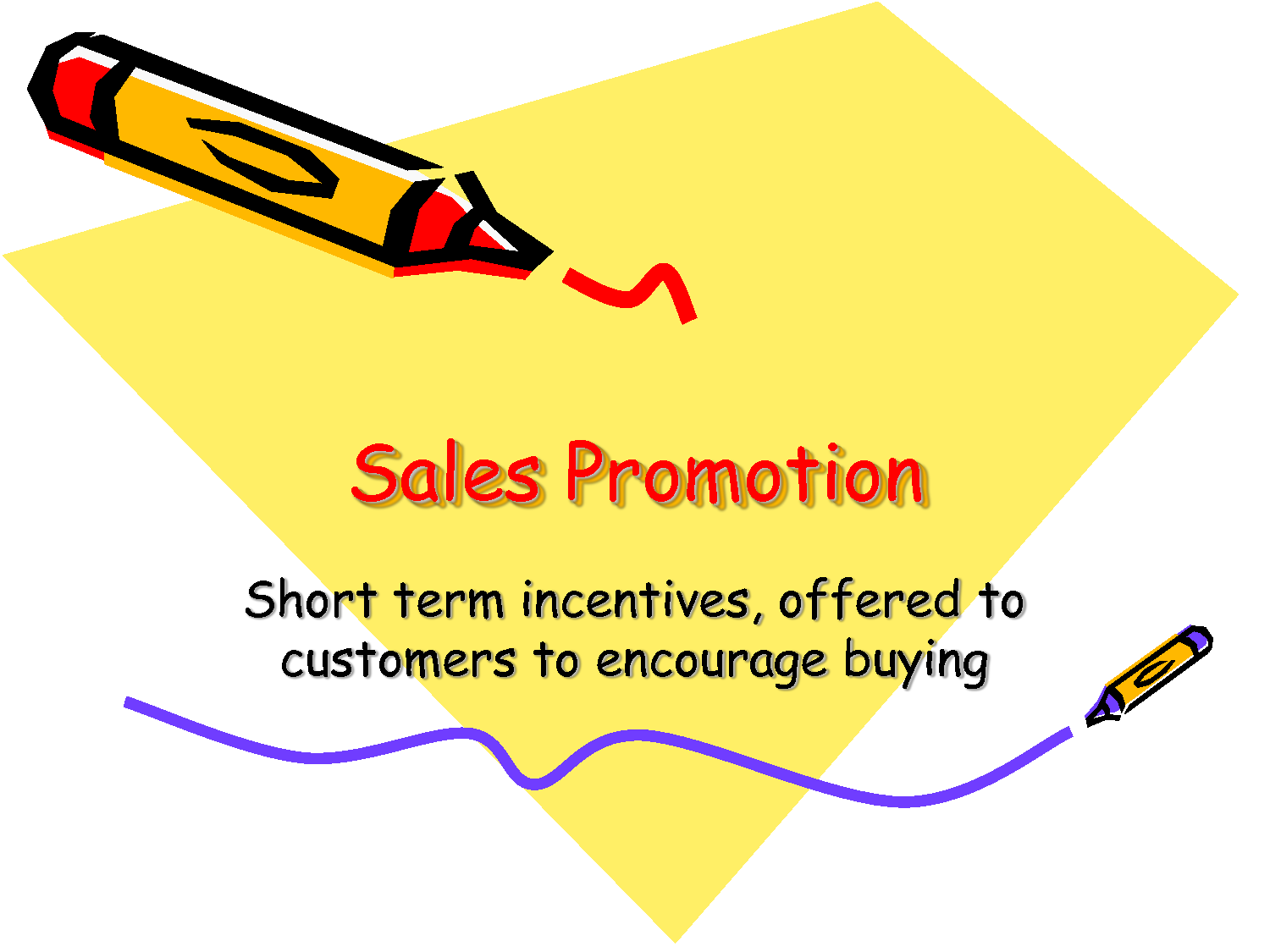 Sales Promotion is a range of techniques designed to add value and achieve specific sales or marketing objectives
Direct Marketing
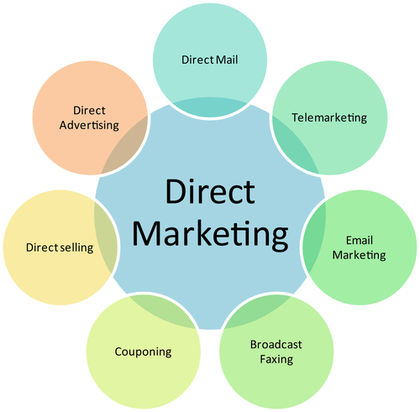 Direct marketing  range of is “The planned recording, analysis and tracking of customer behaviours to develop relational marketing strategies” (Machattie 2010)
Ambient Advertising
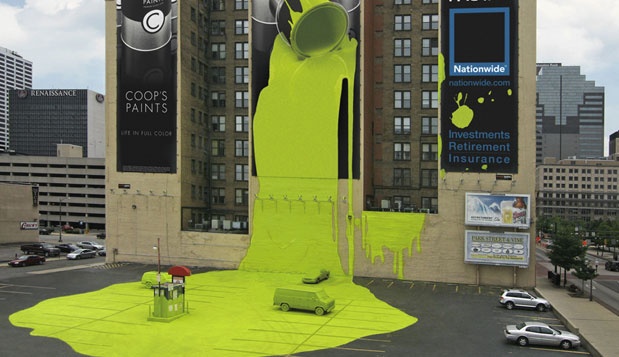 Word of Mouth
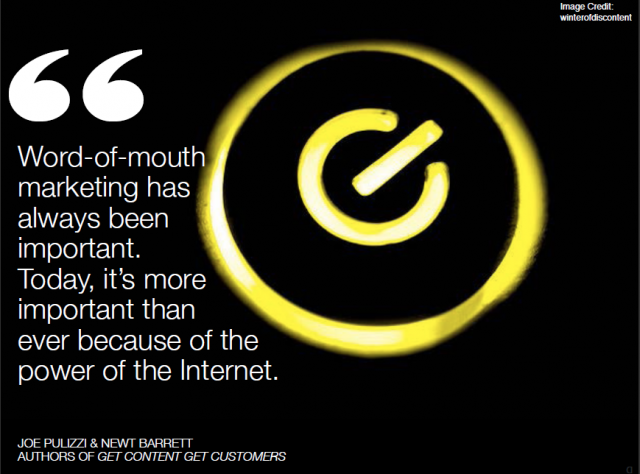 Product Placement
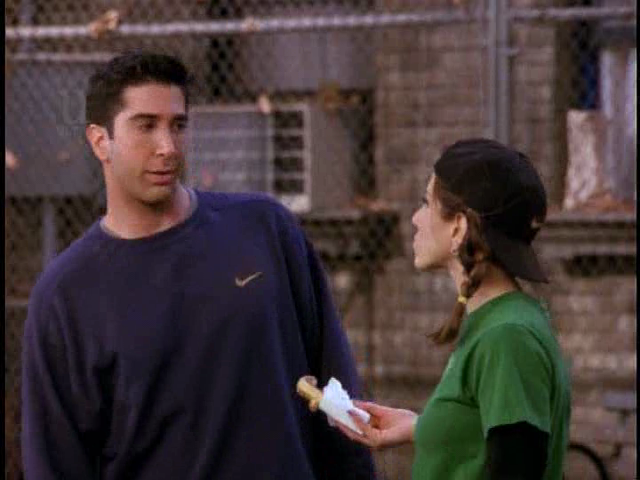 Physical vs Service Products
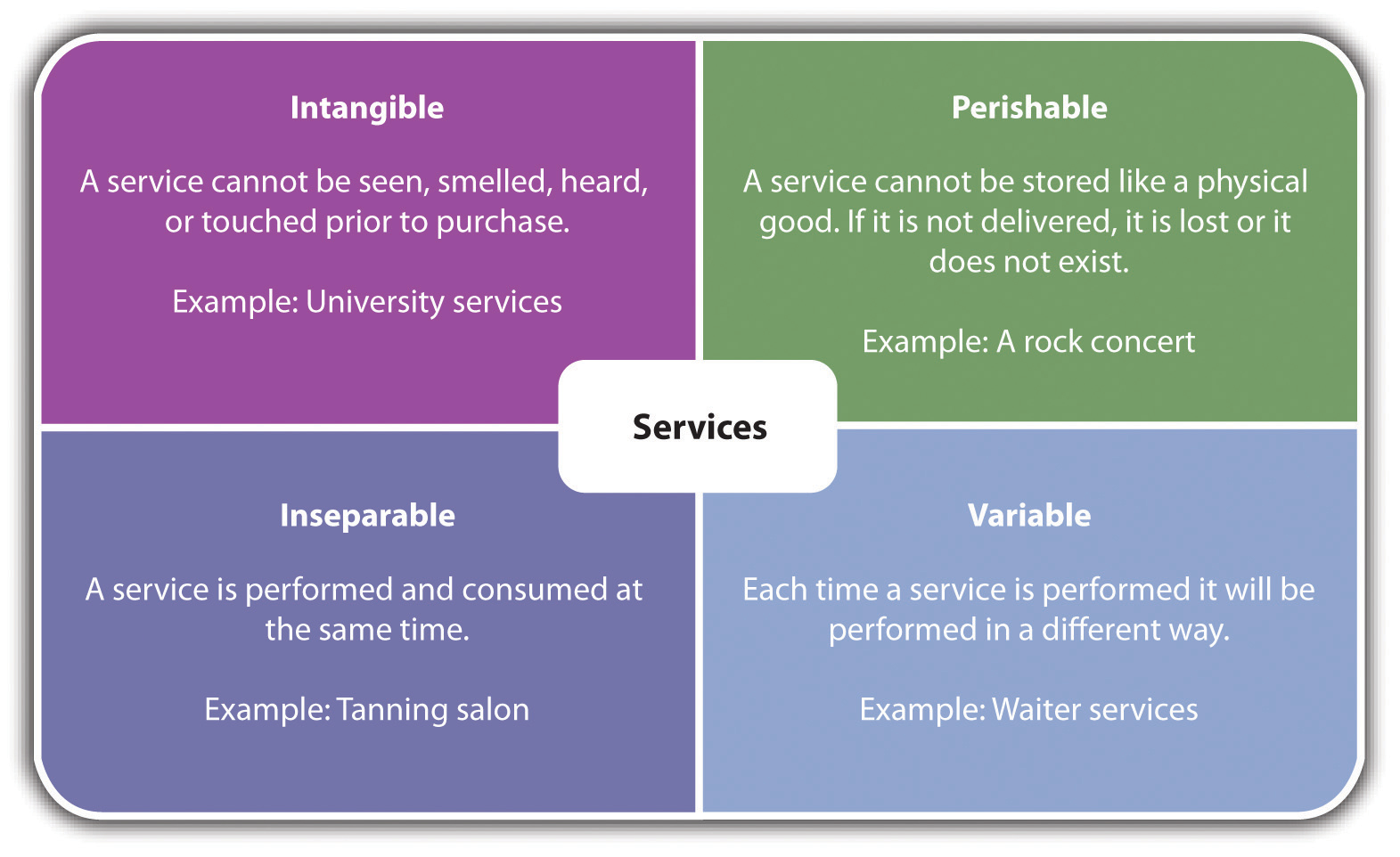 Physical vs Service Products
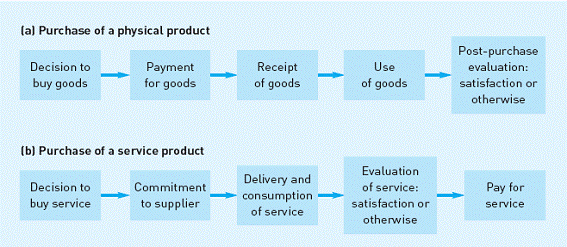 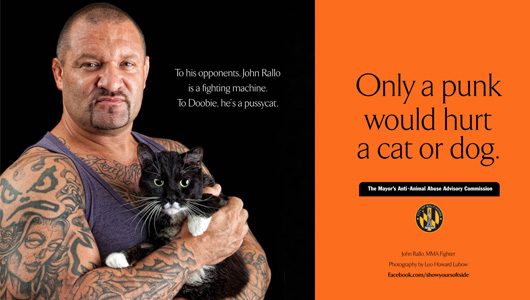 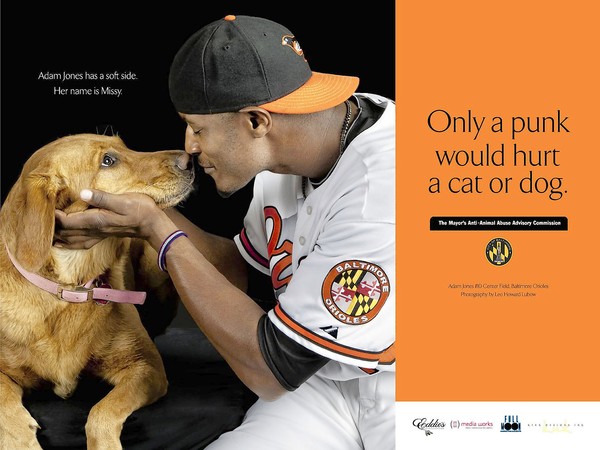 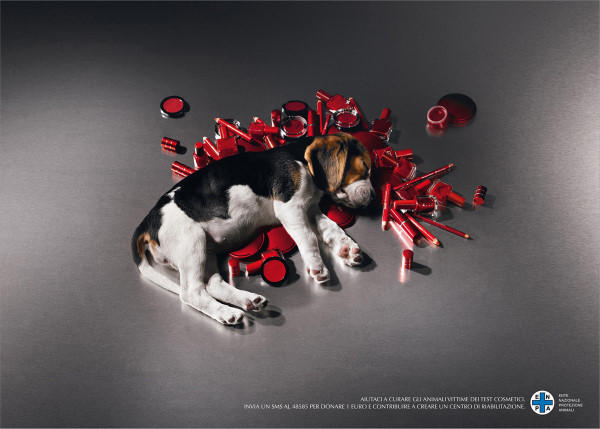 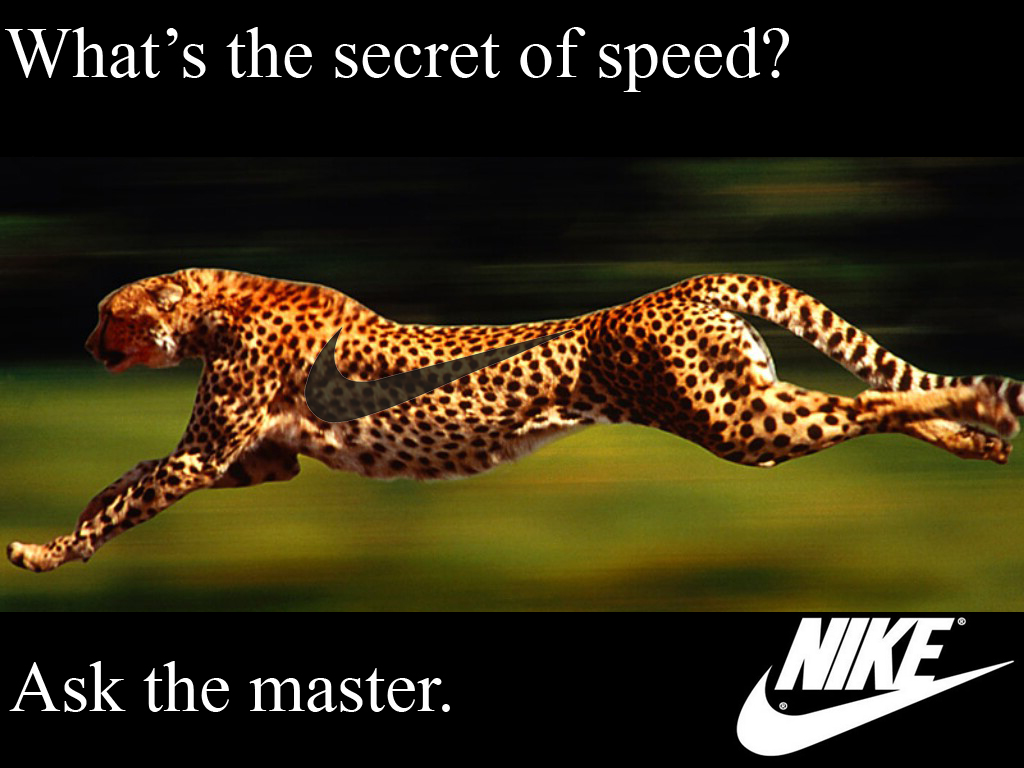 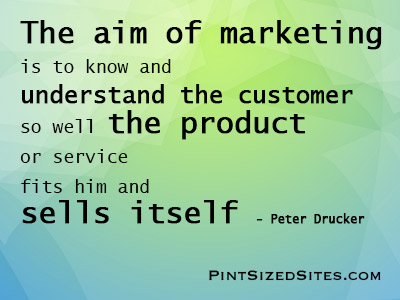 Adoption Model
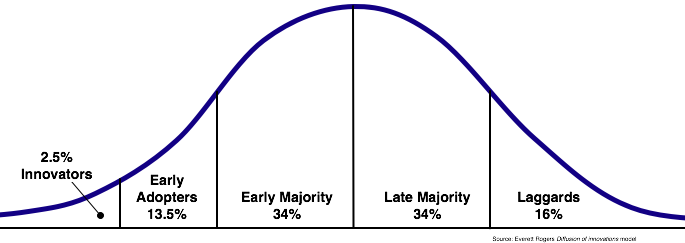 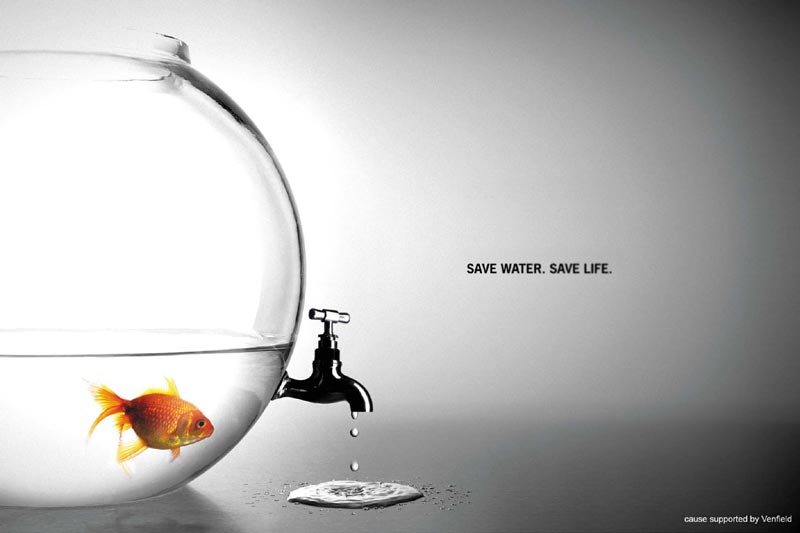 Pricing Methods
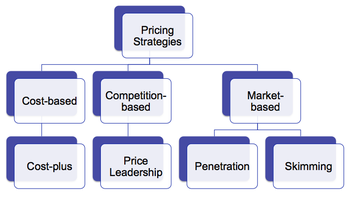 Pricing Methods – Promotional Pricing
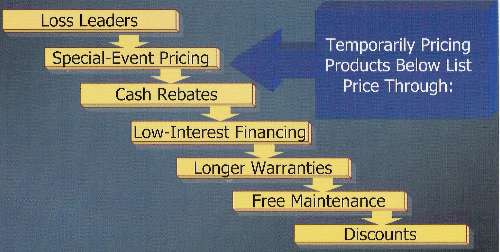 Promotional Pricing price based around a promotion in the short term.
Brand
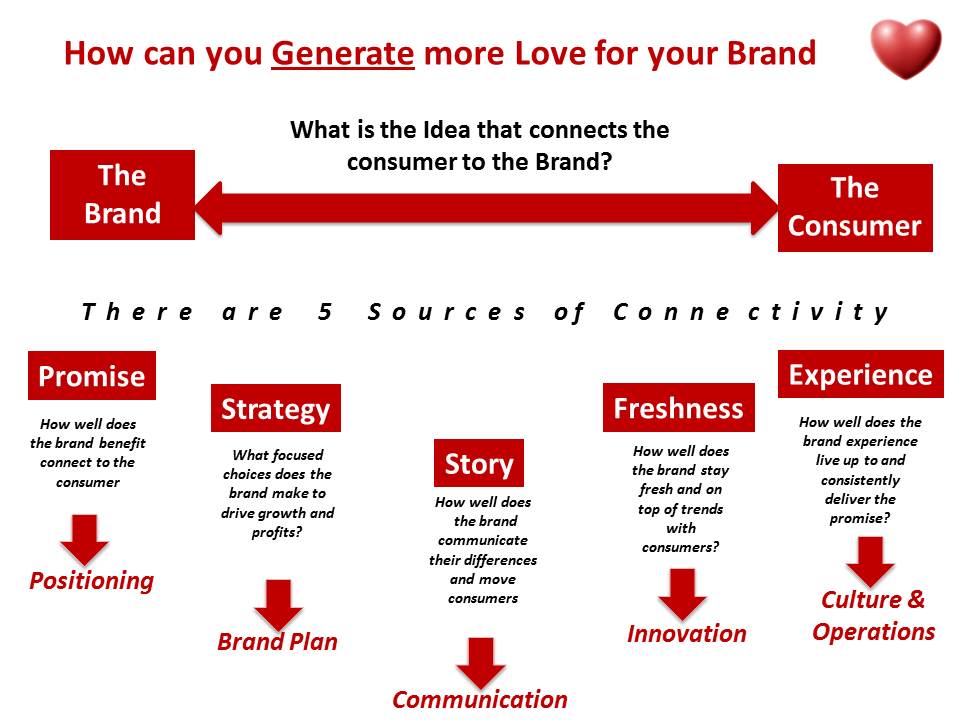 Integrated Marketing Communications
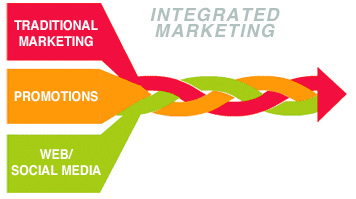 Summary
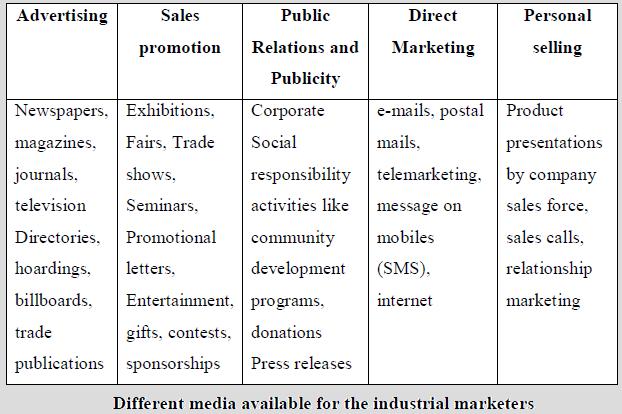 Promotional Mix
Planning your marketing communication
Communication Budget
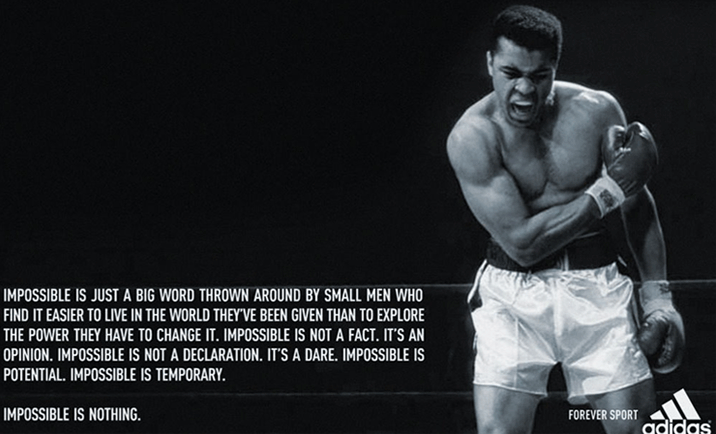